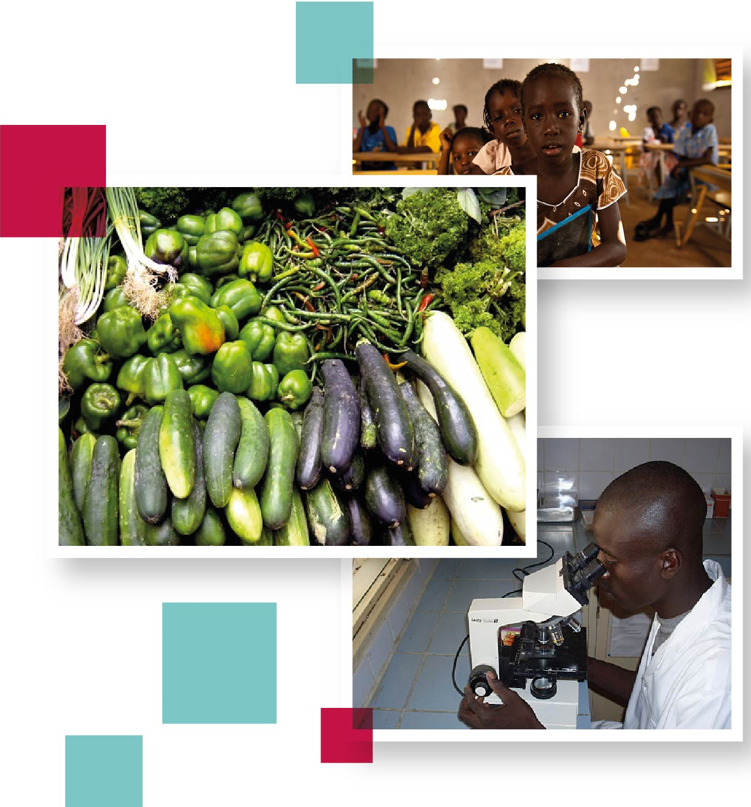 Programme Système Qualité de l’Afrique de l’Ouest
(Appui à la mise en oeuvre de la Politique Qualité de la CEDEAO
(ECOQUAL))


PRESENTATION 
DU PRIX NATIONAL HARMONISE DE LA QUALITE
(PNHQ)
1. Contexte & justification
2. Cadre normatif & règlementgaire
3. Objectifs du Prix
4. Management du Prix
5. Catégorisation des organisations
6. Niveaux, critères, scores et Prix Associés
7. Participation au Prix; étapes et pré-requis
1. Contexte & justification
Le déficit de qualité des produits et des services constitue l’un des freins majeurs à la participation des Etats membres de la région ouest africaine au commerce mondial.
Entre autres solutions: des actions efficaces d’information et de sensibilisation à la qualité des acteurs économiques (les décideurs, les organismes publics, les entreprises privées et les consommateurs).
A cette fin, depuis quelques années, des Prix Nationaux de la Qualité (PNQ) sont régulièrement organisés dans 8 Etats membres de la CEDEAO (dans le cadre du Prix UEMOA de la Qualité). En dehors du Nigéria qui a démarré la mise en place de son PNQ, les 6 autres pays de l’Union ainsi que la Mauritanie n’ont pas encore de PNQ.
1. Contexte & justification
Au niveau régional, la Commission de la CEDEAO a adopté en 2013 le Règlement C/REG.17/12/13 portant adoption des règles d’organisation du Prix CEDEAO de la Qualité (PCEQ). 

Le Programme « Système Qualité de l’Afrique de l’Ouest » (PSQAO) de la Commission de la CEDEAO a pour mission d’appuyer l’organisation de la première édition du Prix CEDEAO de la Qualité.

Le PSQAO appui également 6 pays de la CEDAO et la Mauritanie  dans l’organisation de leurs premiers Prix Nationaux. Pour ce faire, les critères des Prix Nationaux ont été harmonisés, notamment avec un référentiel commun applicable à tous les pays. Cette harmonisation facilite la participation au Prix CEDEAO de la Qualité.
2. Cadre normatif & règlementaire
Le cadre normatif et réglementaire du Prix National Harmonisé de la Qualité (PNHQ) comporte les textes suivants:
 la norme ISO 9004 & ISO 9001= référentiel du PNHQ;
 Règlement C/REG.17/12/13 portant adoption des règles; d’organisation du Prix CEDEAO de la Qualité. 
 le décret portant institutionnalisation du Prix National de la Qualité;
 le règlement intérieur du PNHQ;
 le règlement intérieur du Jury.

NOTA: les critères ayant été harmonisés, les premières éditions peuvent être organisées en attendant l’adoption officielle des textes.
3. Objectifs du PNHQ
Le PNHQ vise à primer les meilleures organisations et récompenser ainsi l’effort qualité déployé au niveau national. Les objectifs spécifiques de ce Prix :
Promouvoir la culture de la qualité au niveau du tissu économique national ;
Inciter un grand nombre d’organismes nationaux à la démarche qualité et si possible à obtenir la certification ;
Encourager, récompenser et honorer les organismes dans leurs efforts à la démarche qualité.
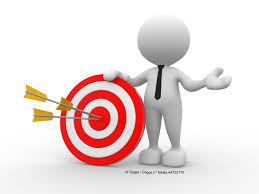 3. Objectifs du PNHQ
Publier et diffuser les performances réalisées par les organismes en matière de démarche qualité ;
Constituer une base de données sur le niveau qualité du tissu économique ;
Publier un répertoire national de la qualité ;
Améliorer l’image du pays et des produits nationaux.
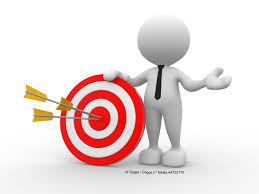 4.Management du Prix / les organes
Les organes intervenant dans la gestion du PNHQ sont les suivants :
Le Comité d’Organisation (CO) a pour mission la coordination et le suivi de toutes les actions entreprises par le secrétariat technique:

valider le lancement du Prix,
rechercher les financements,
valider la communication et la promotion du Prix,
valider le recrutement et l’organisation de la formation des auditeurs,
valider l’organisation de la cérémonie de remise des Prix.
4.Management du Prix / les organes
Le secrétariat technique du PNHQ a pour attributions principales :
 
la coordination entre différents acteurs,
l’élaboration du budget,
les travaux préparatoires,
la logistique,
la bureautique,
la gestion du dépôt et le retrait des dossiers de candidature,
les différentes tâches administratives (convocation aux réunions, etc.)
4.Management du Prix / les organes
Le Jury a l’autorité de validation de :
 
la liste officielle des candidatures,
le classement des candidatures,
la sélection des auditeurs,
le mandatement officiel des auditeurs sélectionnés,
la présélection des organisations auditées,
le choix des organisations à primer.
 
Le Jury est souverain et peut par exemple décider de l’invalidation du dossier de candidature d’une organisation ou de ne pas attribuer le Prix à une organisation.
4.Management du Prix / les organes
Auditeurs

Les auditeurs sont mandatés par le Jury. Ils ont pour mission de réaliser les audits des organisations candidates. Si nécessaire, des équipes d’audits peuvent être constituées.
Auditeurs principaux

Sur la base de critères de compétence et d’expérience fixés un auditeur principal est sélectionné. Il est responsable de l’équipe d’audit déployée.
4.Management du Prix / Démarche
10 étapes clé pour l’organisation du PNHQ
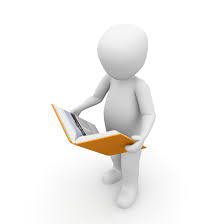 1
2
3
4
5
6
7
8
Validation des résultats d’audit par le Jury 
Analyser et valider les différents rapports d’audit
9
Remise officielle des Prix
Organiser la remise officielle des Prix, etc.
10
5. Catégorisation des organisations
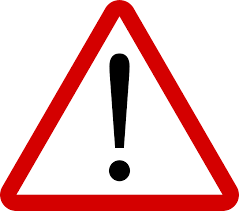 Toute organisation nationale désireuse de prendre part au concours peut participer au PNHQ.
6.Niveaux, critères, scores et Prix Associés
SCORE 4000
SCORE 3000
SCORE 2000
SCORE 1000
6.Niveaux, critères, scores et Prix Associés
6.Niveaux, critères, scores et Prix Associés
Prix
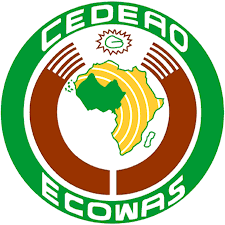 Excellence
Encouragement à l’excellence
Maîtrise de la qualité
Accès possible à la certification
Engagement à la qualité
Prix Nationaux
HARMONISES Qualité
7. Participation au PNHQ: étapes & prérequis
7. Participation au PNHQ: étapes & prérequis
Pour participer à ce Prix, les organismes intéressés doivent 
s’adresser au Secrétariat Technique du PNHQ pour :
1°) remplir la fiche d’inscription ;
2°) payer les frais d’inscription, le cas échéant, et retirer le dossier de candidature au niveau du Secrétariat Technique du PNHQ;
3°) déposer le dossier de candidature dûment rempli au Secrétariat Technique (dans le délai imparti).
7. Participation au PNHQ: étapes & prérequis
Pour être présélectionné, l’organisme candidat :
	1°) doit déposer le dossier de candidature dûment renseigné ;
	2°) doit avoir des activités conformes à la réglementation en vigueur ;
	3°) ne doit pas faire de fausses déclarations
7. Participation au PNHQ: étapes & prérequis
Pour être sélectionné, l’organisme candidat  doit 
transmettre son dossier d’audit évaluation renseigné; si nécessaire une pré-visite de terrain peut être organisée par le Secrétariat Technique.
Une fois le dossier accepté, l’équipe d’auditeurs se rend sur le site de l’entreprise pour effectuer son évaluation. La durée de la mission et la taille de l’équipe d’audit est liée à la catégorie de l’entreprise (A, B, ou C) et son niveau de participation (niveau 1, 2, 3  ou 4)
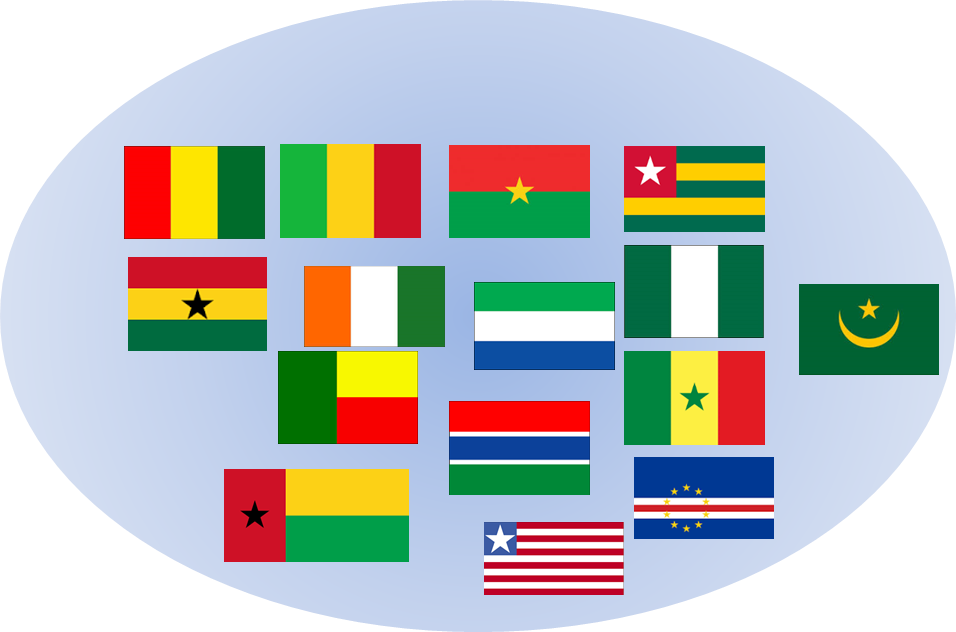 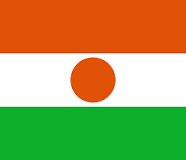 THANK YOU / MERCI / OBRIGADO